Generative art
Workshop
Overview
Insight & inspiration
Practice time
How does this work
Theory
Write code to generate a pattern step by step
Free assisted practice time
[Speaker Notes: https://pbs.twimg.com/media/C2591pKUkAAnerH.jpg]
What is generative art?
Anything that can be produced by rules, formulas and algorithms
Some keywords
Procedural generation
Fractals
Plotter art
Cellular automata




Particle systems/agents
Tessellation
Sacred geometry
Kaleidoscope/mandala’s
Why
To make cool looking art
To automate boring manual repetitive work
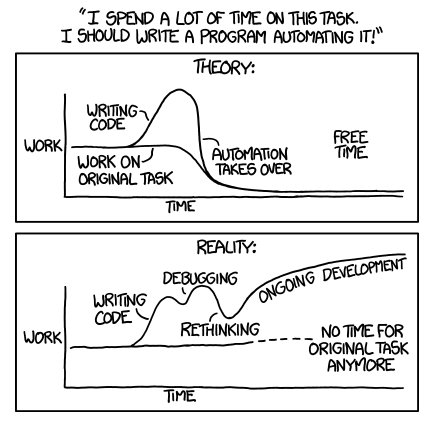 Coding is just like any other tool that you can use to create things.
[Speaker Notes: https://pbs.twimg.com/media/C2591pKUkAAnerH.jpg]
Examples
Examples in architecture
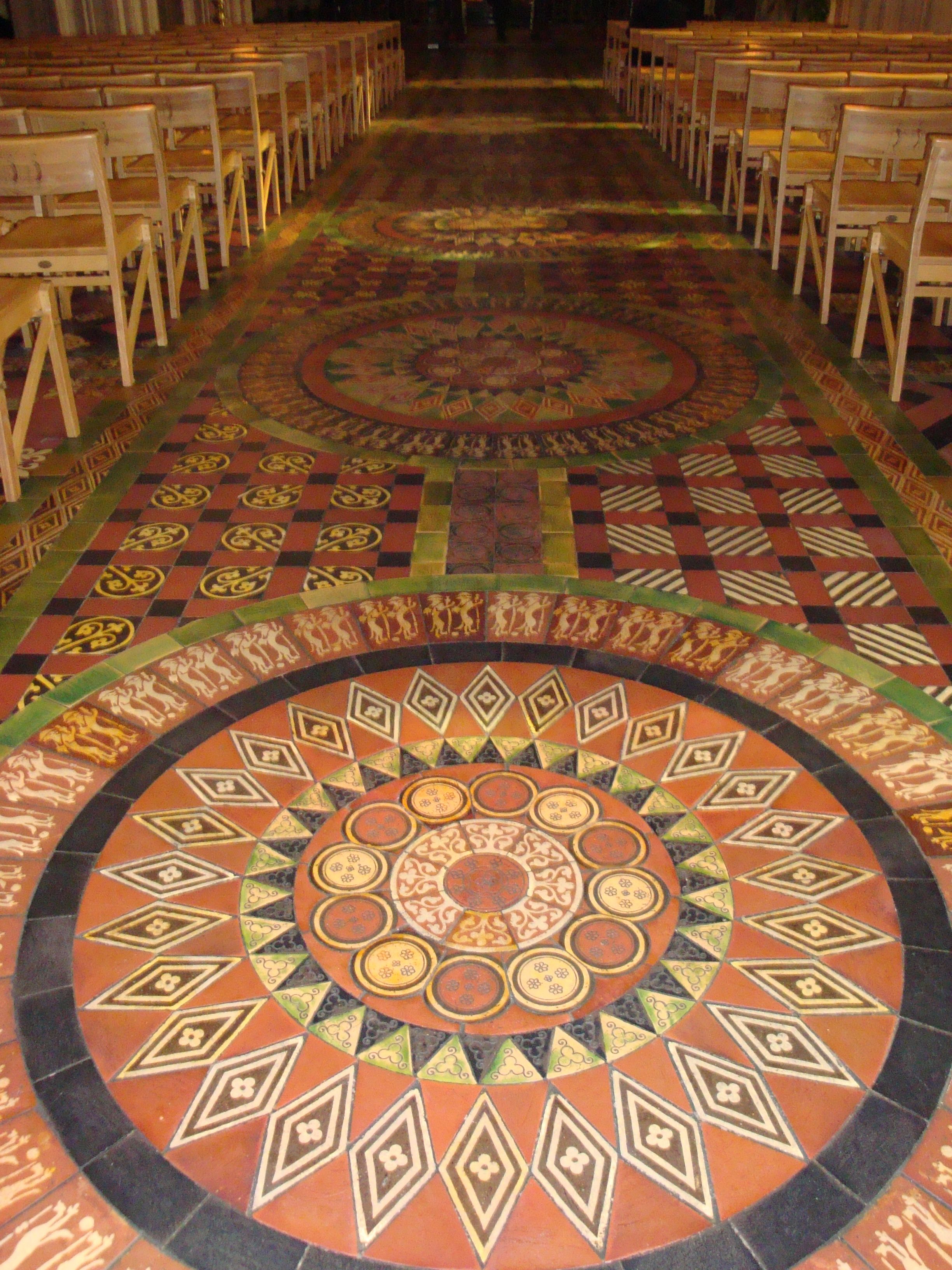 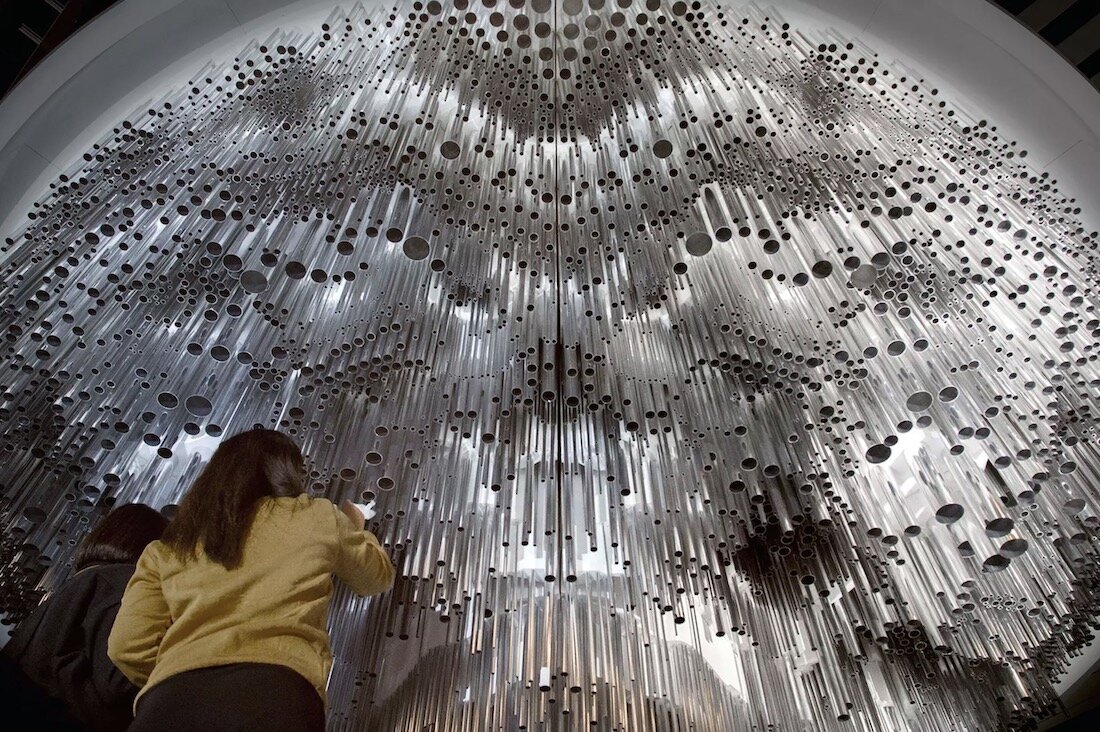 Mori art exhibition
Islamic art on mosque minaret
Church floor
[Speaker Notes: https://upload.wikimedia.org/wikipedia/commons/6/6d/Samarkand_Bibi_Khanum_Mosque_Minaret_Detail.JPG
https://i.pinimg.com/originals/8f/c1/4e/8fc14e0c87a0cee269958e5f9af9155d.jpg
https://images.squarespace-cdn.com/content/v1/5c77350965a707ed1710a1bc/1592325629144-K59AOID0SQXL83JYPZPK/ke17ZwdGBToddI8pDm48kGZLPwpiCEAiBJ-A_pyX5LAUqsxRUqqbr1mOJYKfIPR7LoDQ9mXPOjoJoqy81S2I8N_N4V1vUb5AoIIIbLZhVYxCRW4BPu10St3TBAUQYVKcktB1ki3bnWHx57is2Sg4AbNycoZ-O01wIGAMohM3QPAFFY2EeMR6nY3njbUx2sJa/Generative+Architecture+by+Michael+Hansmeyer.jpg]
Examples in nature
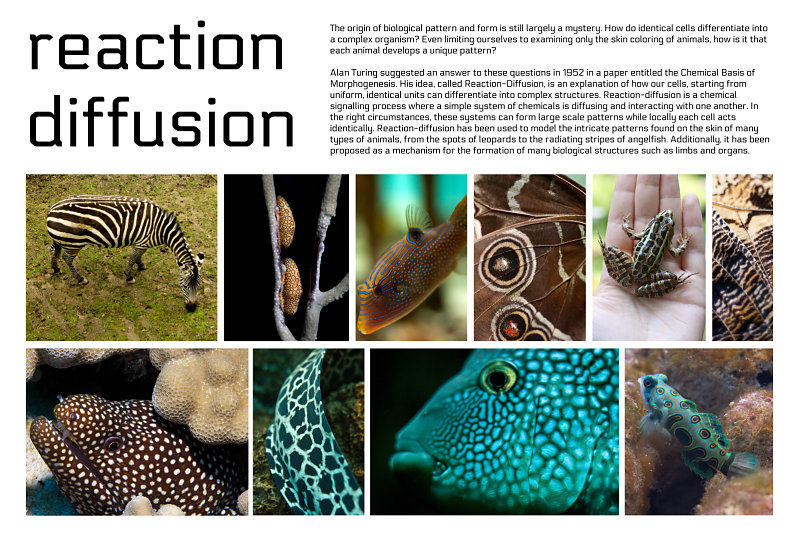 Reaction diffusion texture in various animals
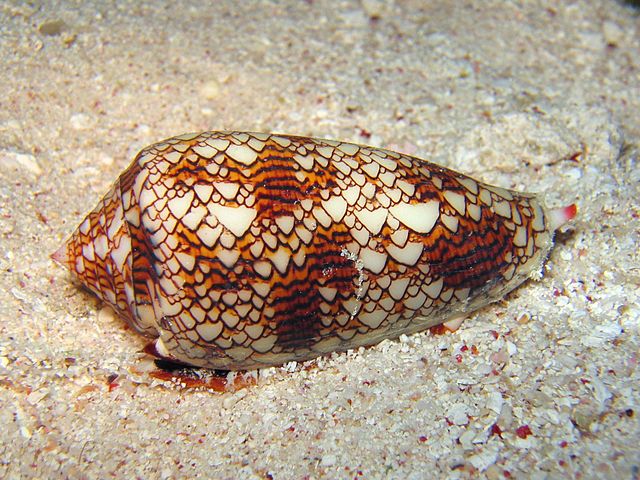 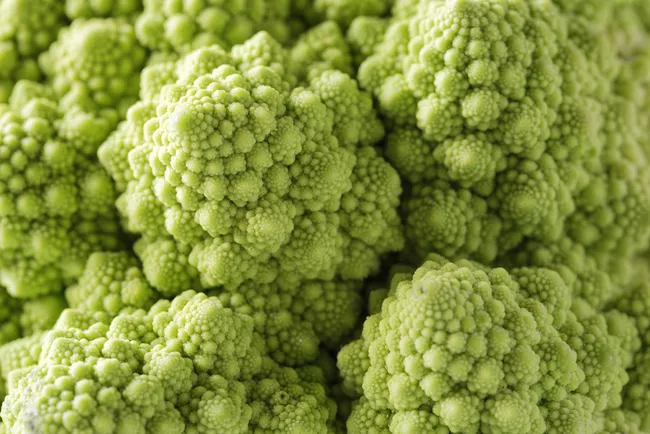 Voronoi in a dragonfly wing
Fractals in broccoli
Cellular automata (rule 30) on a shell
[Speaker Notes: https://blogs.scientificamerican.com/observations/voronoi-tessellations-and-scutoids-are-everywhere/
https://plus.maths.org/content/cellular-automata
https://n-e-r-v-o-u-s.com/projects/i.php?/000/765/reaction-1,medium_large.1416003956.jpg
https://www.treehugger.com/amazing-fractals-found-in-nature-4868776]
Examples in clothing
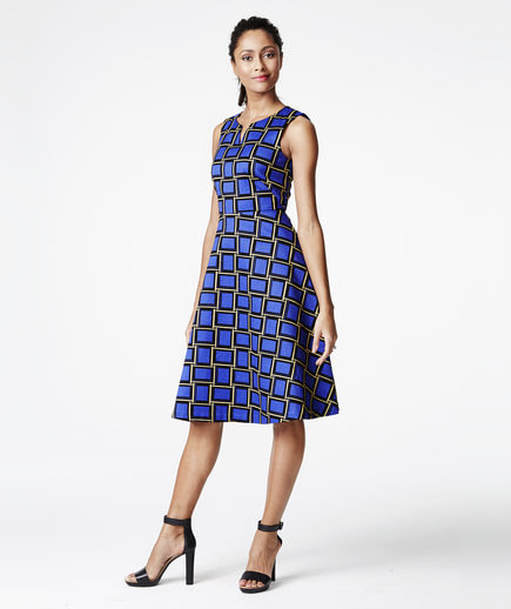 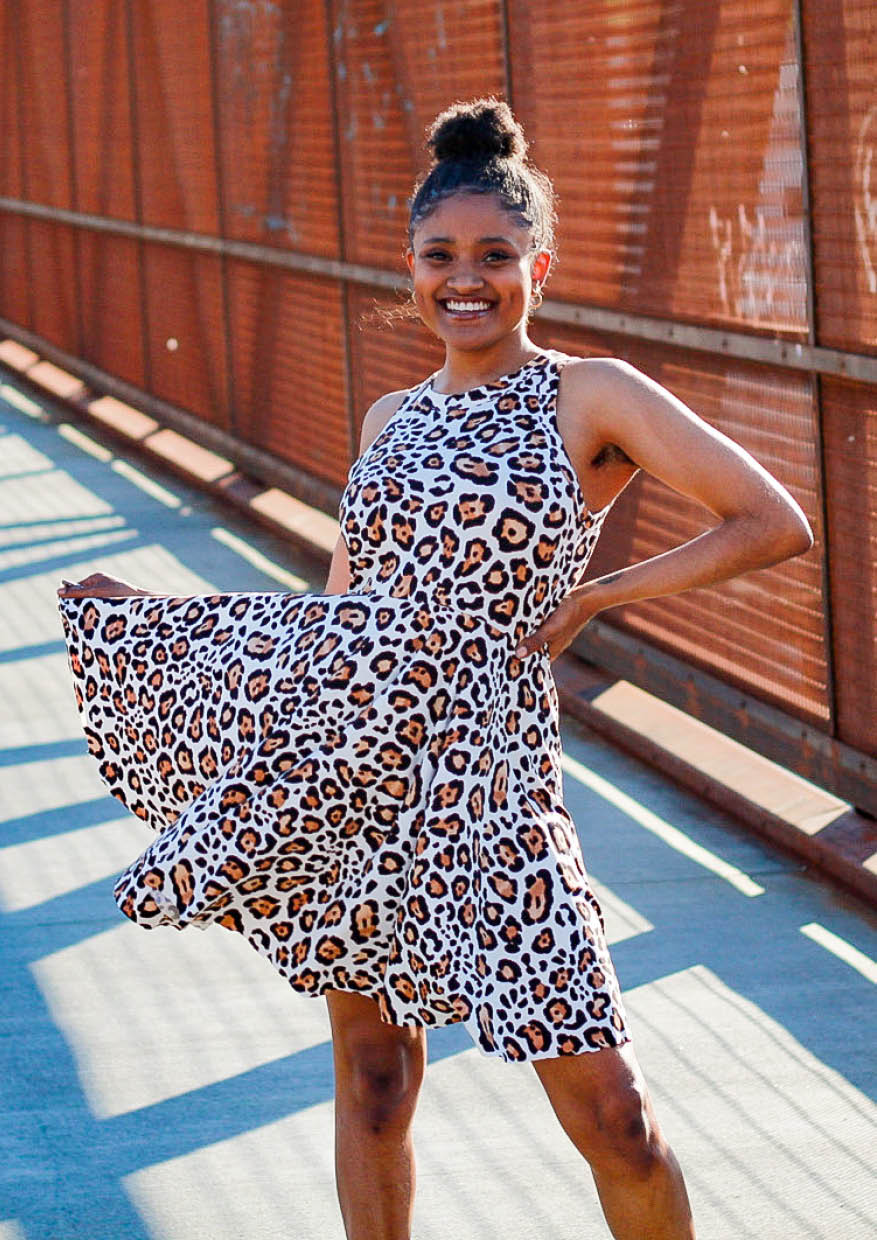 Non uniform pattern, certain degree of "randomness"
Polkadot dress: uniform placement of circles
[Speaker Notes: https://i.pinimg.com/originals/70/41/98/704198a01d93b08fd899ae875bb12e33.jpg
https://cdn.shopify.com/s/files/1/1108/7416/products/Tank-Dress-Sewing-Pattern-Emporium-COVER_877x.jpg?v=1652311788
https://www.dopicoart.com/uploads/1/0/1/0/101044820/published/thelimited-squares-dress.jpg?1510930036]
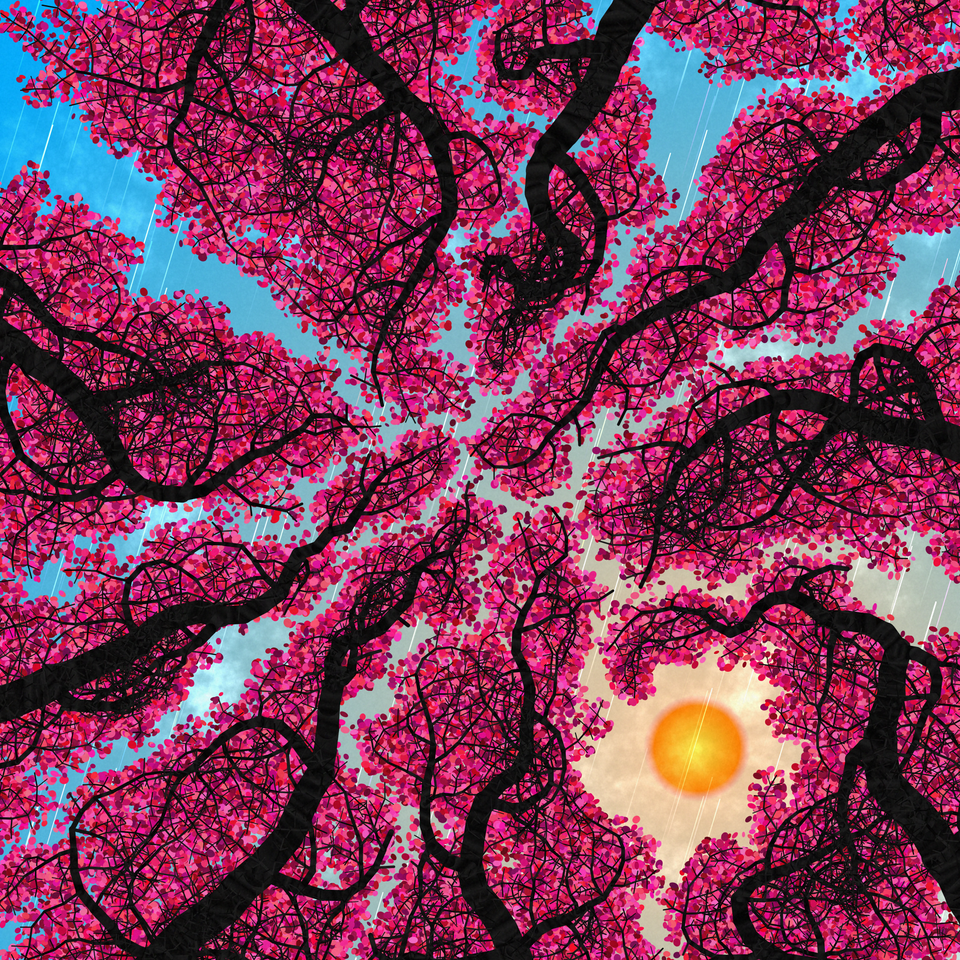 Or just art
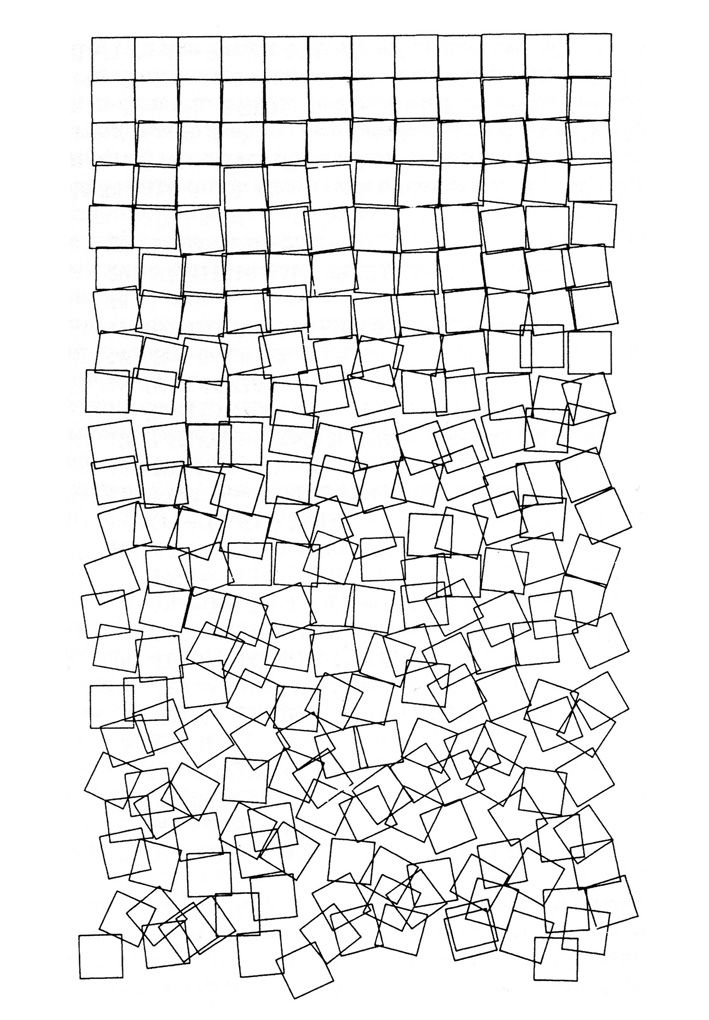 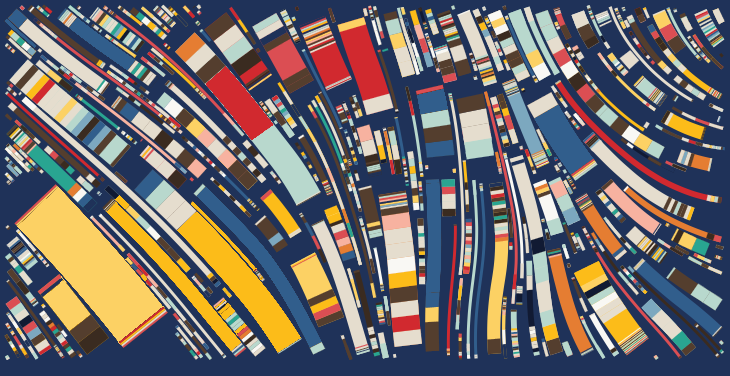 [Speaker Notes: https://tylerxhobbs.com/essays/2018/executing-generative-art-with-a-plotter
https://tylerxhobbs.com/essays/2021/the-importance-of-generative-art
https://tylerxhobbs.com/essays/2021/color-arrangement-in-generative-art
https://www.artnome.com/news/2018/8/8/why-love-generative-art
https://www.reddit.com/r/generative/comments/t30dkp/crown_shyness_simulation/]
And more
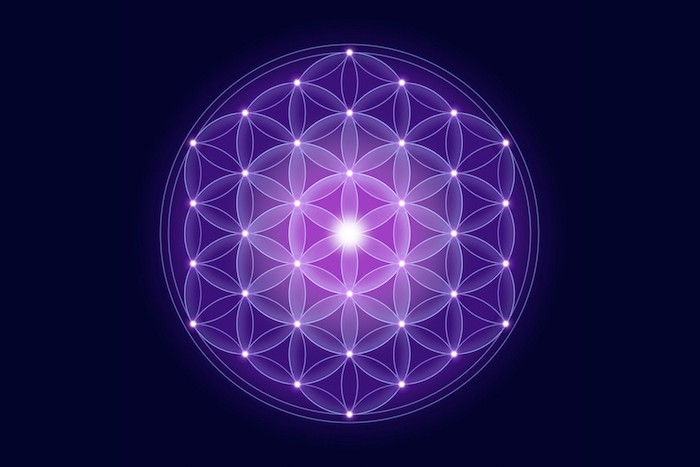 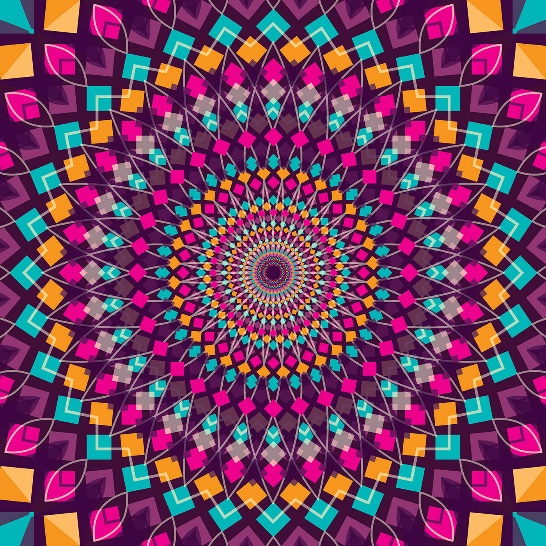 Mandelbrot fractal
Flower of life
(Sacred geometry/mandala)
Kaleidoscope
(rotational symmetry)
[Speaker Notes: https://images.squarespace-cdn.com/content/v1/5c77350965a707ed1710a1bc/1592332038533-A6ENQC77CII45S8I765Y/Mandelbrot+Set.jpg
https://medium.com/@brokyo/drawing-the-flower-of-life-22206fe36d02
https://static.vecteezy.com/system/resources/previews/000/198/819/original/vector-kaleidoscope-pattern.jpg]
Communities
Generative art: https://www.reddit.com/r/generative/top/?t=all

Procedural generation: https://www.reddit.com/r/proceduralgeneration/top/?t=all

Fractal art: https://www.reddit.com/r/FractalPorn/top/?t=all

Plotter art:https://www.reddit.com/r/PlotterArt/top/?t=all
Communities: turtletoy
Black and white plotter art: https://turtletoy.net/
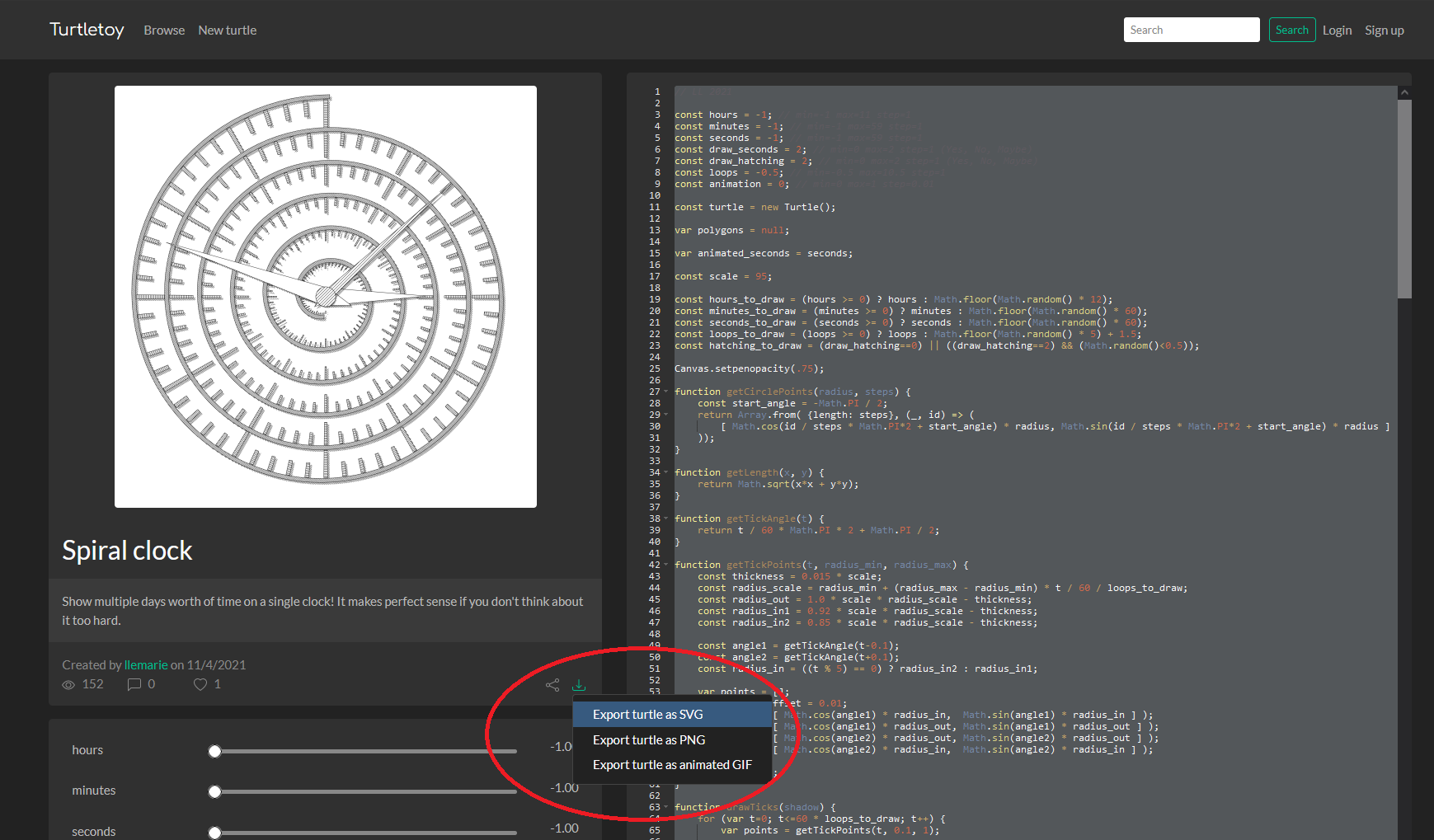 Combine with laser cutting
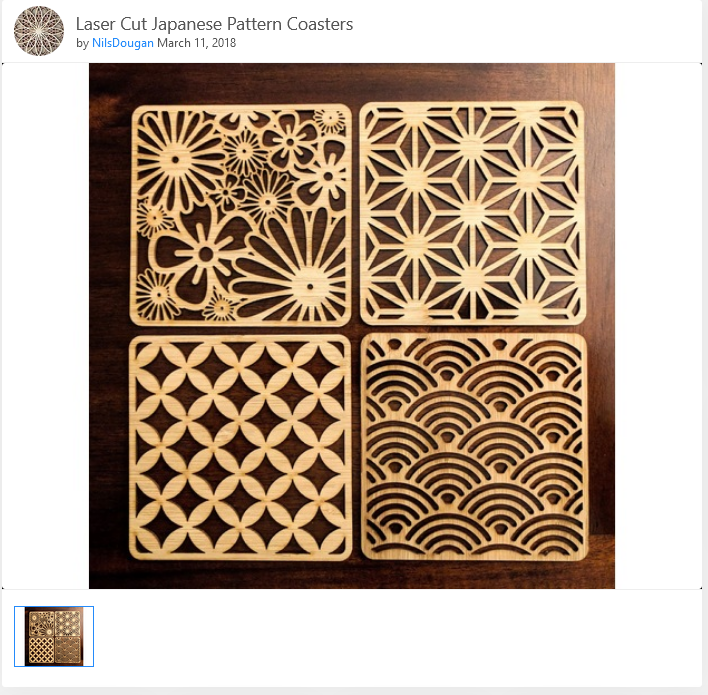 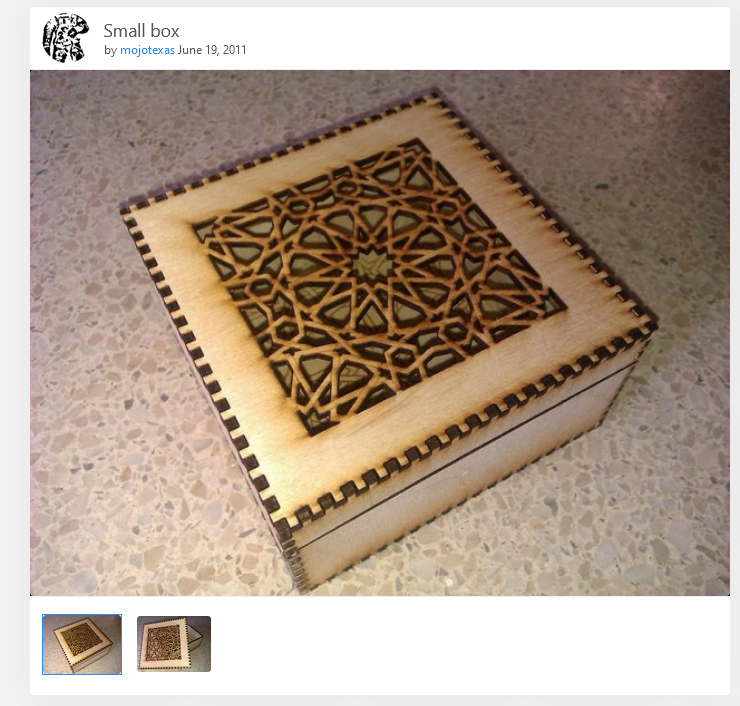 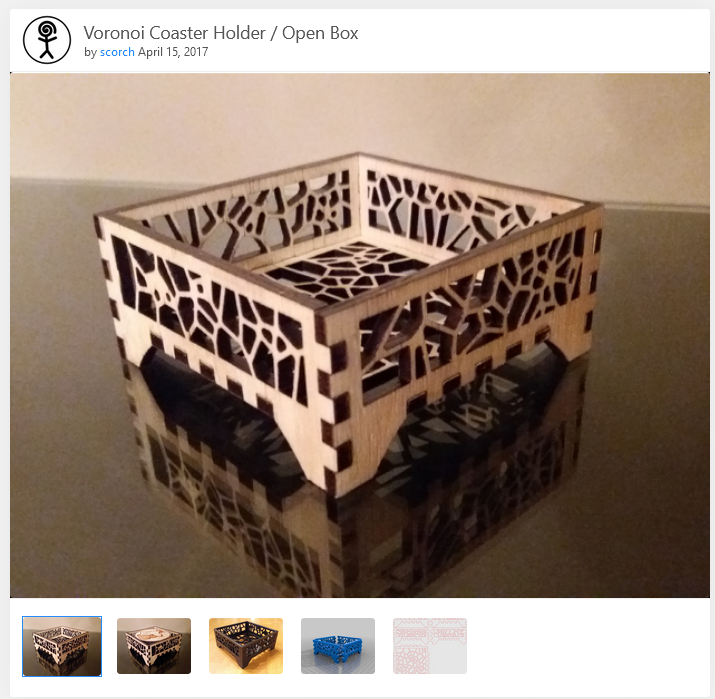 [Speaker Notes: https://www.thingiverse.com/thing:9452
https://www.thingiverse.com/thing:2271572
https://www.thingiverse.com/thing:2821011
https://www.thingiverse.com/thing:2250238]
Practice time!
Get familiar with the development environment
Learn how to comment / uncomment code to execute the patterns
Learn to play with the patterns and its variable values
Code editor
Code editor
Stackblitz https://stackblitz.com/ : an online code environment based on Visual Studio Code

Uses your github account to save your projects
=> Create a github account on https://github.com/
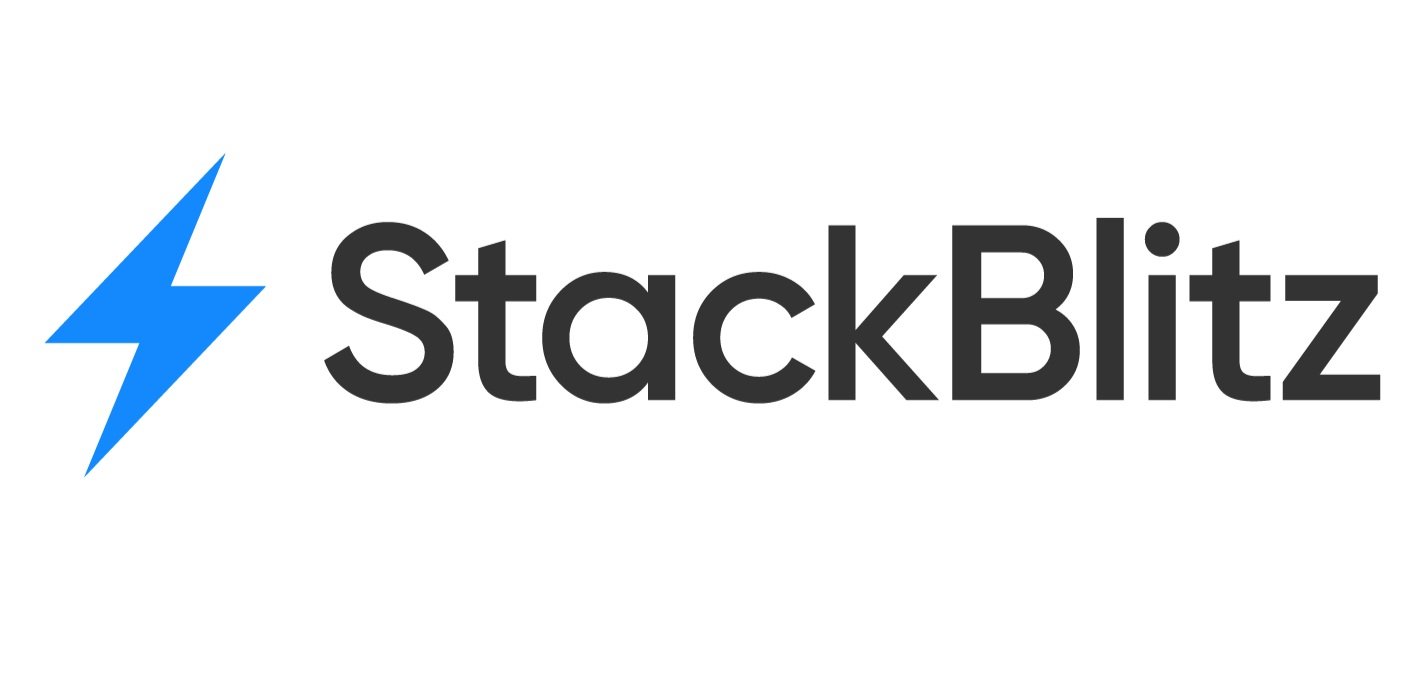 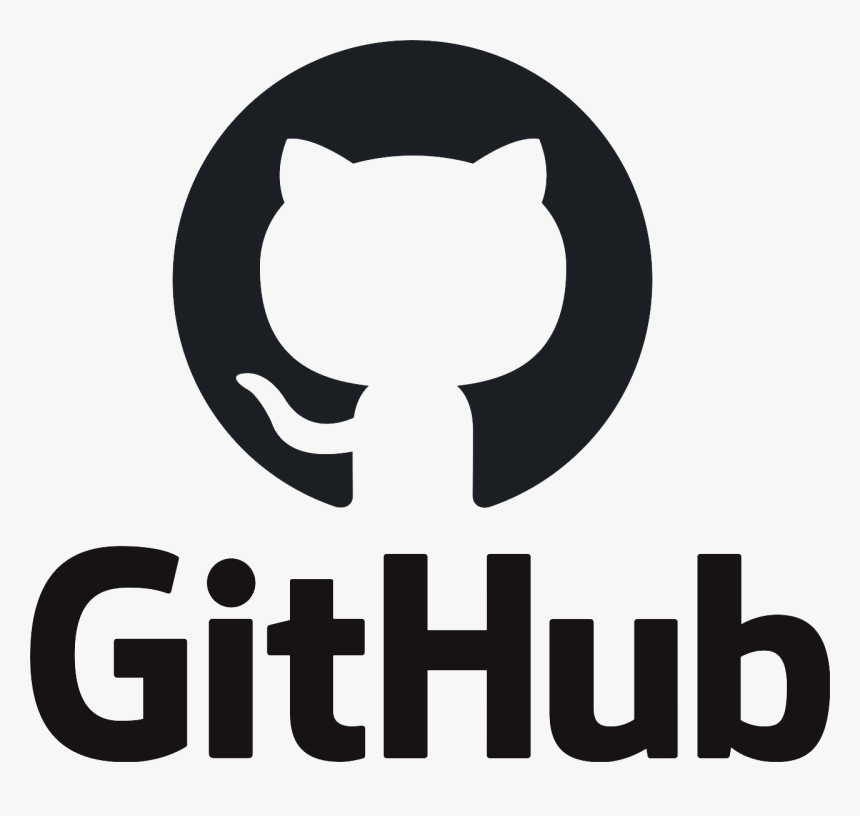 Code editor
Prepared project template for the workshop:https://stackblitz.com/edit/generative-art-workshop

Making changes will automatically generate a fork ("copy") to your own account
Code editor
Files in the project & libraries used
The current code file
The output window
Code editor
Dark/light theme
Format and indent the code
Code editor
Comment out the line welcome(ctx);
Run any of the patterns by
Uncommenting the line animate(….) to show the step by step
or
Uncommenting the line run(…) to see the end result immediately
But how?
But how?
Context: how does this work, what is the code supposed to do

Syntax: how do we tell the computer to do that


We'll go over both!
[Speaker Notes: Context: it’s like trying to follow a recipe without knowing what you’re trying to bake
Syntax: the recipe to bake something]
Context
How does this work?
Context: parametric equations
Context: parametric equations
Context: parametric equations
Context: tiling
Repeat a pattern in x and/or y direction

Uniform tiling: all nicely aligned and spaced apart evenly
Think of floor tiles or bathroom tiles
Non-uniform tiling: placing patterns in a pseudo random way
Think of shapes on a dress
Syntax
How do we tell the computer to do that?
Syntax
Coding is an iterative process

Start small and simple
Syntax: ctx object
Let's make the zig-zag pattern from scratch

Context ctx object is your toolbox for drawing

Start a path: ctx.beginPath();
Move the pen to a position: ctx.moveTo(x,y);
Define a line to a position: ctx.lineTo(x,y);
Use our pen to draw the path we just made: ctx.stroke();
Syntax: ctx object
The context object has a few properties:

The line width or "pen thickness": 
ctx.lineWidth = 1;

The color of the pen: 
ctx.strokeStyle = "black";
ctx.strokeStyle = "rgb(128,255,0)";

The color of the brush to fill the defined path:
ctx.fillStyle = "red";
Syntax: variables
Rather than putting in numbers directly
=> Variables or "parameters" that we can use

let size = 50;

ctx.lineTo(50,50) becomes ctx.lineTo(size,size);

Sometimes you'll see me use "const size = 50"
=> That's a constant, as in, you can't change the value of it later
Syntax: if
Code can be executed conditionally, if a certain statement is "true" or "false".
For example: 
(x < 10) 
only on even rows: (y % 2 == 0)
randomly true with a 50% chance: (Math.random() < 0.5)

if(<statement>) {… code block to execute if the statement is true …} else {… code block to execute if the statement is false …}
Syntax: for
The same code can be executed multiple times, until a certain condition is met

Let's say we have our step variable, and we want step to go from 0 to 100 and *for* each of the step value we want to do something:

for(let step = 0; step < 100; step = step +1) {   … do something
   }

step = step+1 can also be written as step++
Other resources
Other resources
Catalog of many different techniques and algorithms
https://www.notion.so/That-Creative-Code-Page-c5550ef2f7574126bdc77b09ed76651b

Generative art using processing (p5)
https://theibbster.medium.com/a-gentle-introduction-to-coding-by-making-generative-art-c7f0a7b744a6

Another tutorial to draw generative art (p5)
https://digitalideation.github.io/ba_222_gencg_h1801/notebooks/week01.html
Contact
Sarah Kerkhove
sarah.kerkhove@maakleerplekleuven.be
https://sarah.skyon.be